The BHS Learning Journey
Year 9 this way!
End of Year Assessment
Practice questions completed and assessed
Model answers unpicked and critiqued
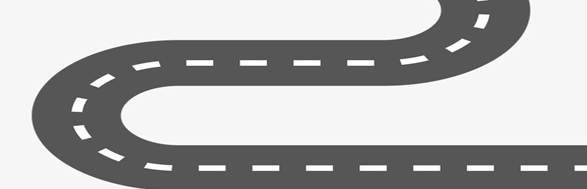 TOPIC 6: How has terrorism changed our world?
Revision techniques shared
 and modelled
What’s happened in the UK?
How did the world changed after 9.11?
Why do people become terrorist?
What does a terrorist look like?
What happened on 9.11?
What are conspiracy theories 9.11?
End of Year 8 Preparation
Year 8 Summer Term 2
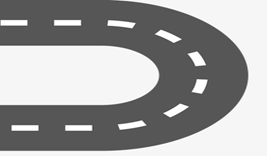 What are prejudice and discrimination?
What happened to Sophie?
What does the Sophie Lancaster Foundation do?
What are unequal rights?
What’s wrong with our world?
TOPIC 5: What are people worth?
What is a soul?
What is meaning and purpose?
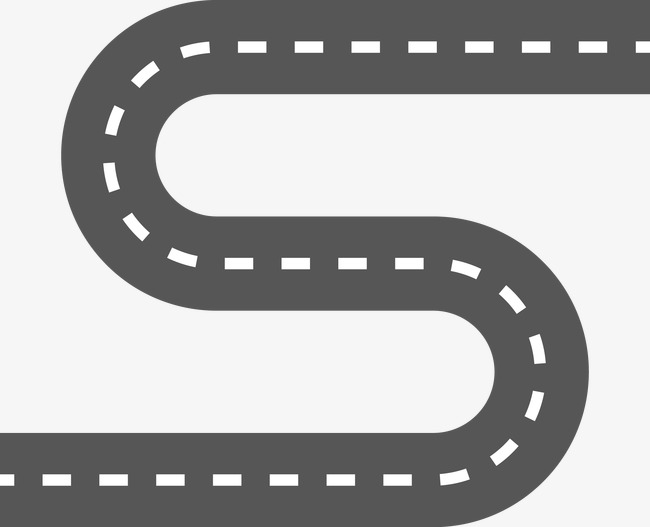 What is an Ultimate Questions?
Why is life unfair?
TOPIC 4: Have our views changed?
What is the Guru Granth Sahib?
Year 8 Summer Term 1
What happens in the Gurdwara?
TOPIC 3: What are the basic beliefs in Sikhism?
Who was Guru Gobind Singh?
Who was Guru Nanak?
What do symbols in Sikhism mean?
Year 8 Spring Term 2
Year 8 Spring Term 1
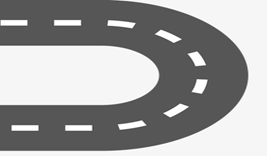 What is the Eightfold Path?
What does the Buddha represent?
Why is the
 temple important?
What are the Four Noble Truths?
Who was Siddhartha?
Year 8 Autumn Term 2
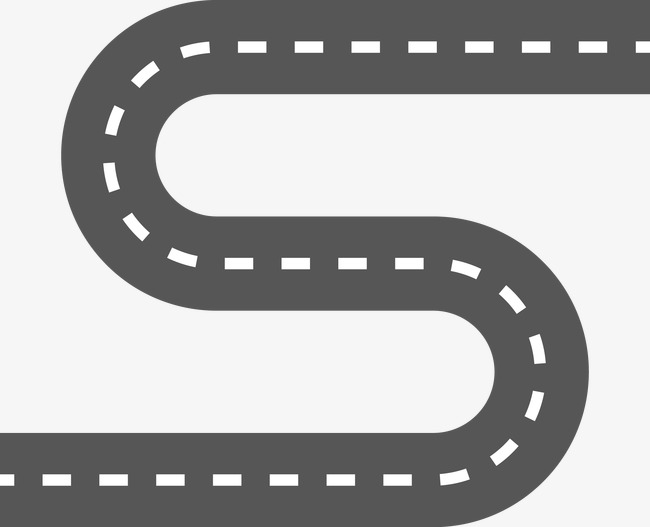 How do Hindus worship?
Why is Diwali important?
What are the main beliefs in Hinduism?
What is puja?
God or Gods?
TOPIC 2: What are the basic beliefs in Buddhism?
Year 8 Autumn Term 1
Year 8 begins
TOPIC 1: What are the basic beliefs in Hinduism?